Agenda
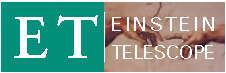 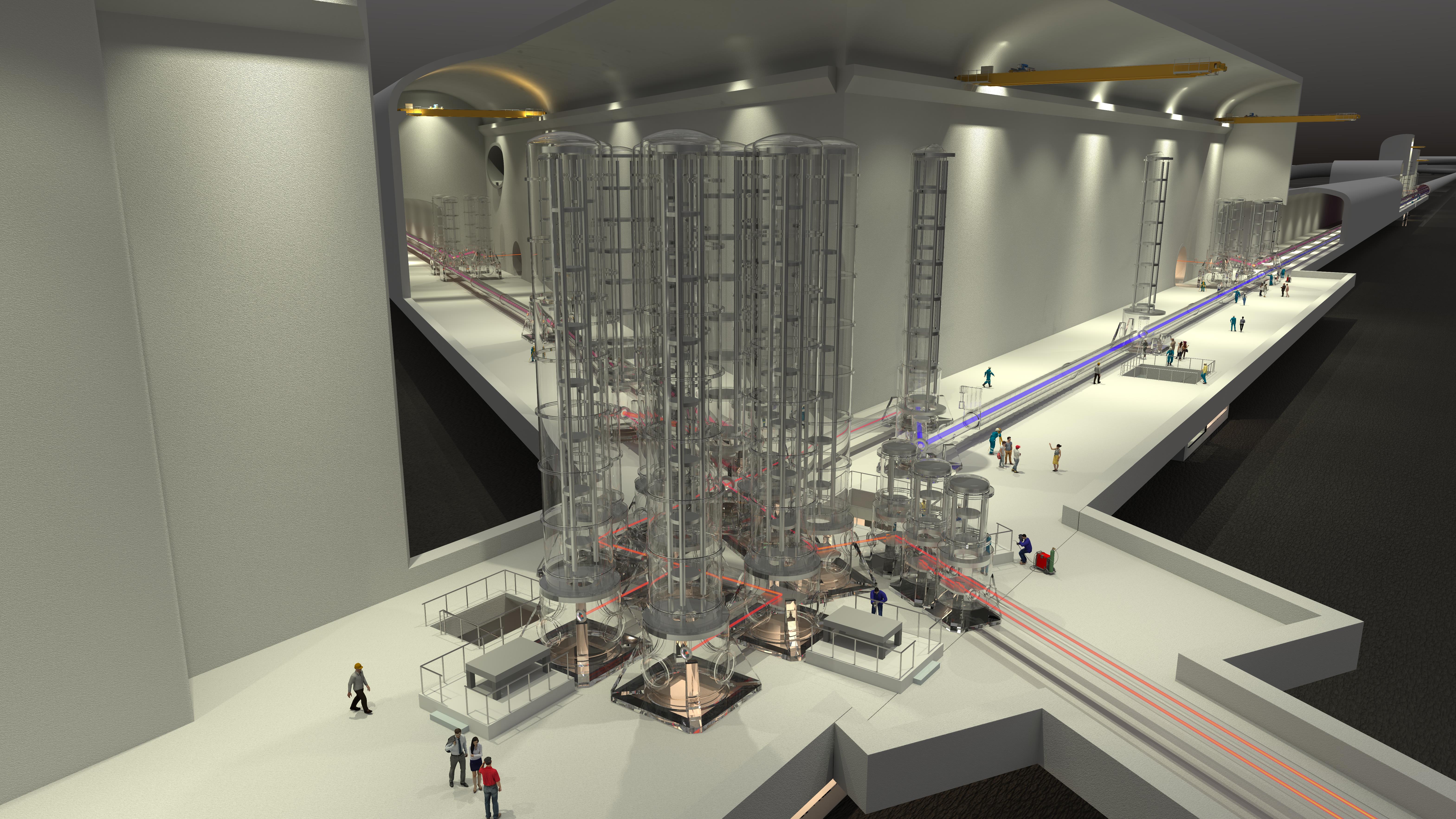 ET Monthly Meeting
 October 2024
CollaborationStatus
Harald Lueck
ET Member‘s Affiliation Map
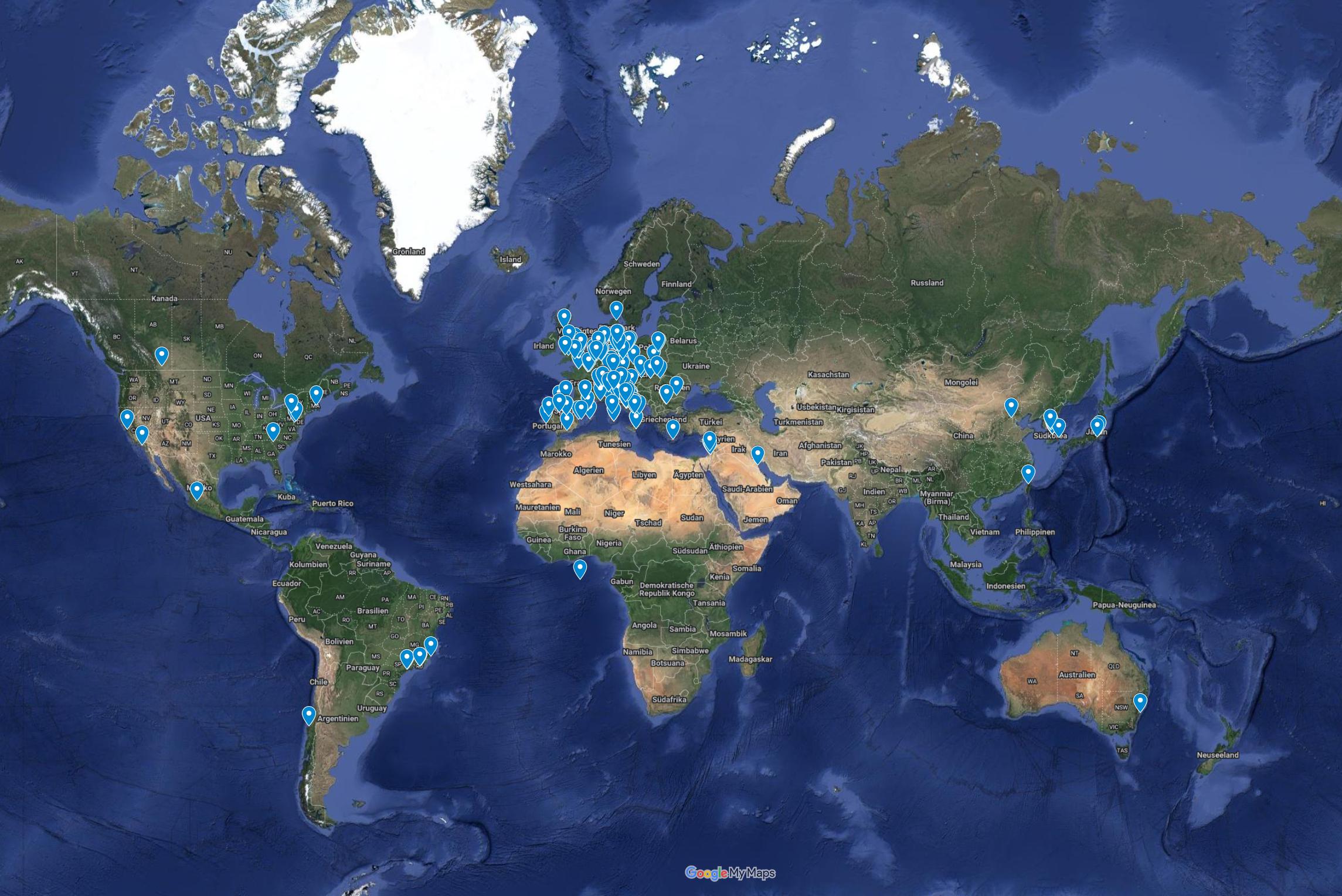 1725 members (1.10.2024)
91 Research Units 
Total: 253 Institutions
	in 30 Countries
3
[Speaker Notes: https://www.google.com/maps/d/u/0/edit?mid=1GZXaOjNPYvHeVi_1EKBrwX9kkploa8M&ll=3.7269142217833036%2C0&z=3]
Evolution of # of members
Levelling off a little
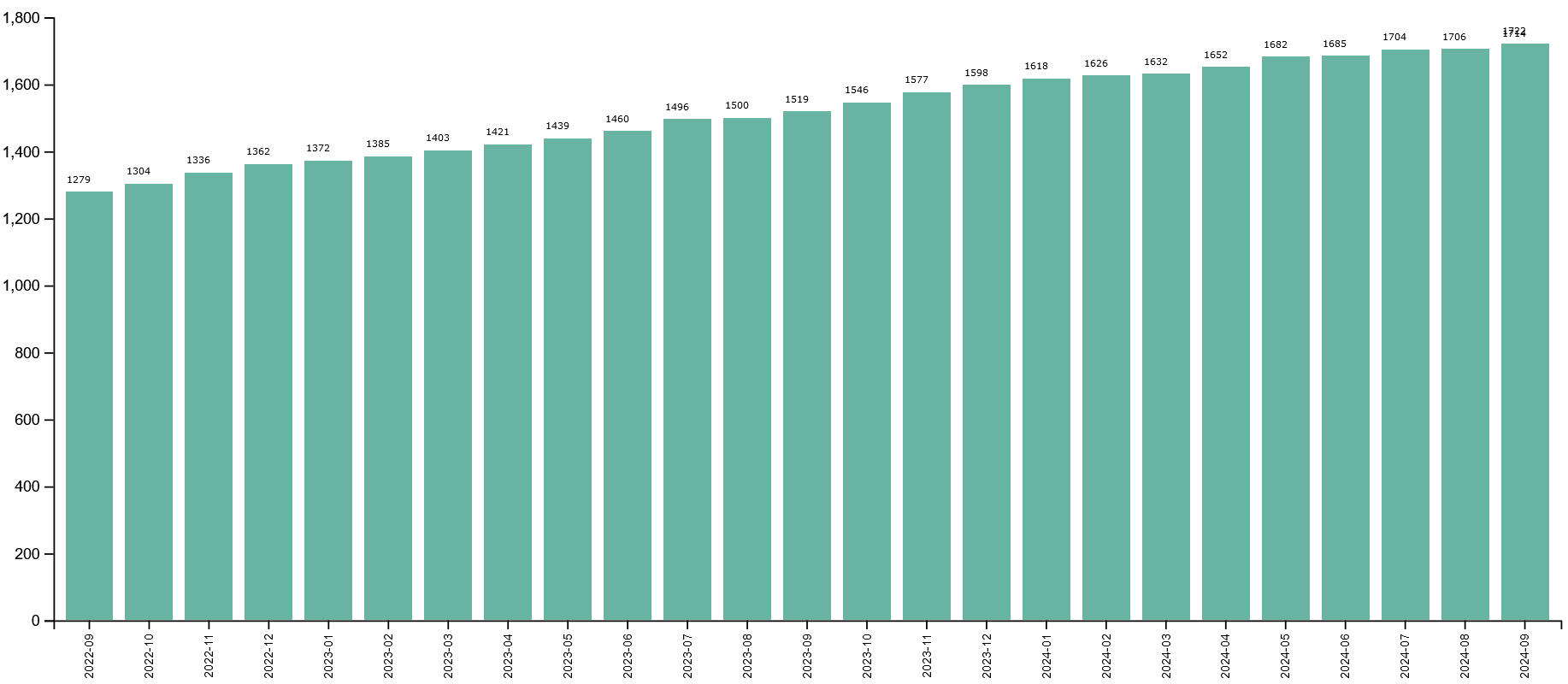 4
Registered activities in the Collaboration
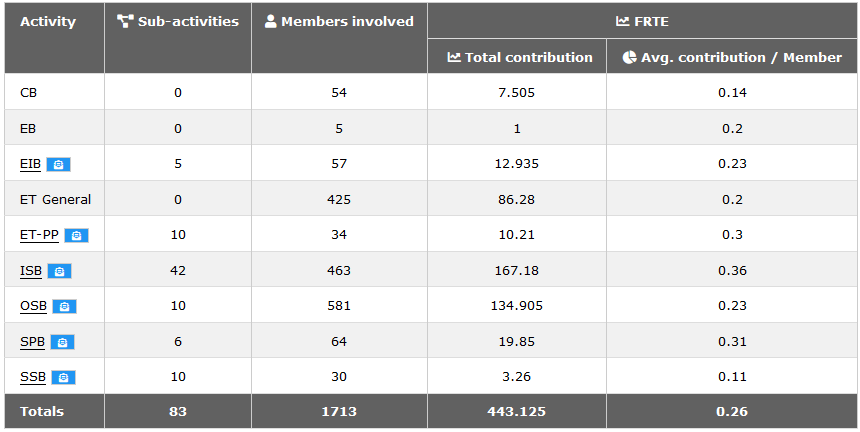 What is all this ET General work, being done?
Why, when we have 91 RUs, are there only 54 RU leaders in the CB?
5
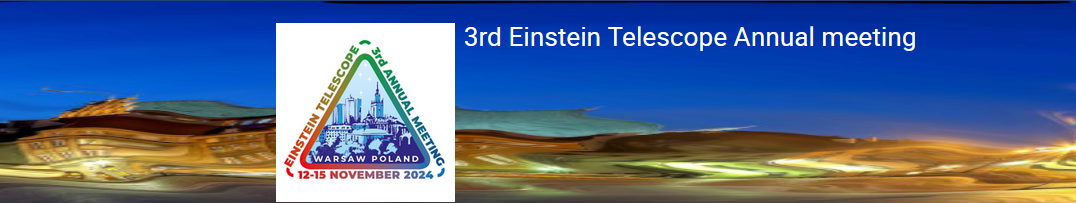 ET Annual Meeting 2024
Don‘t forget to register!
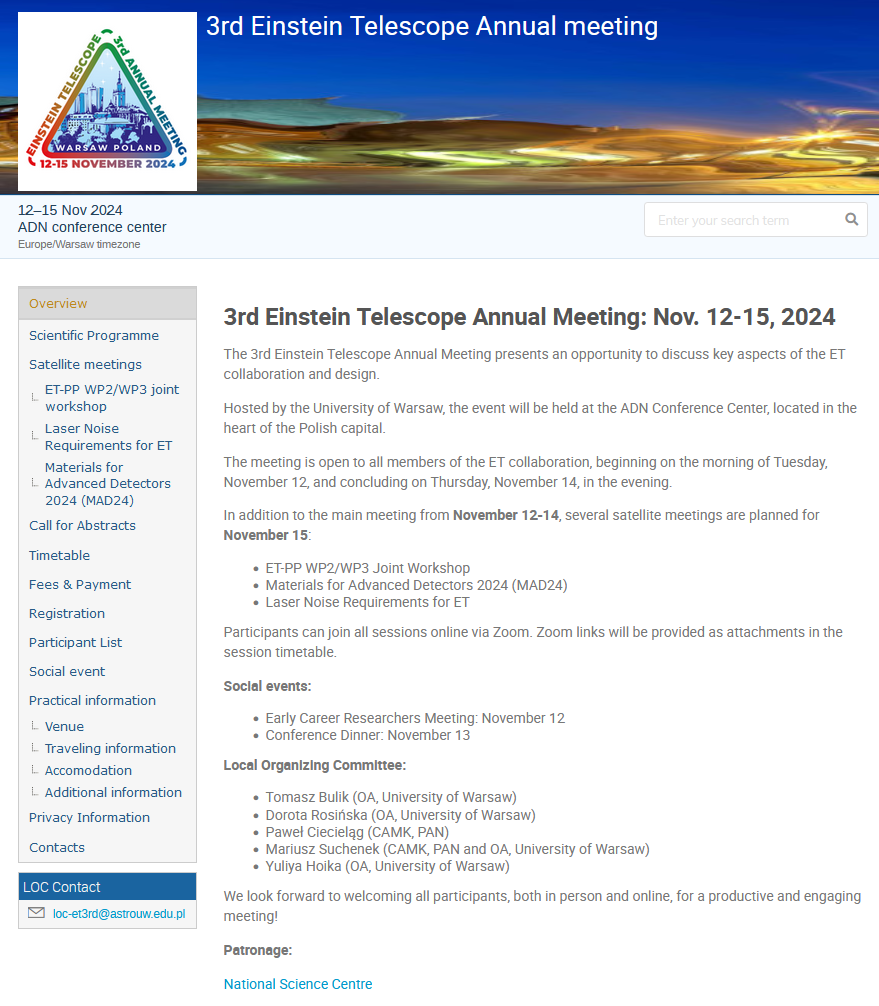 https://indico.ego-gw.it/event/764/
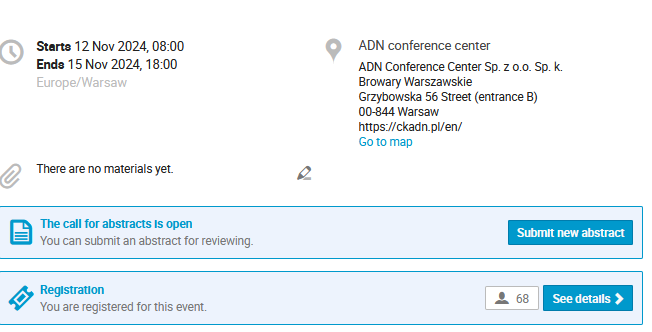 6
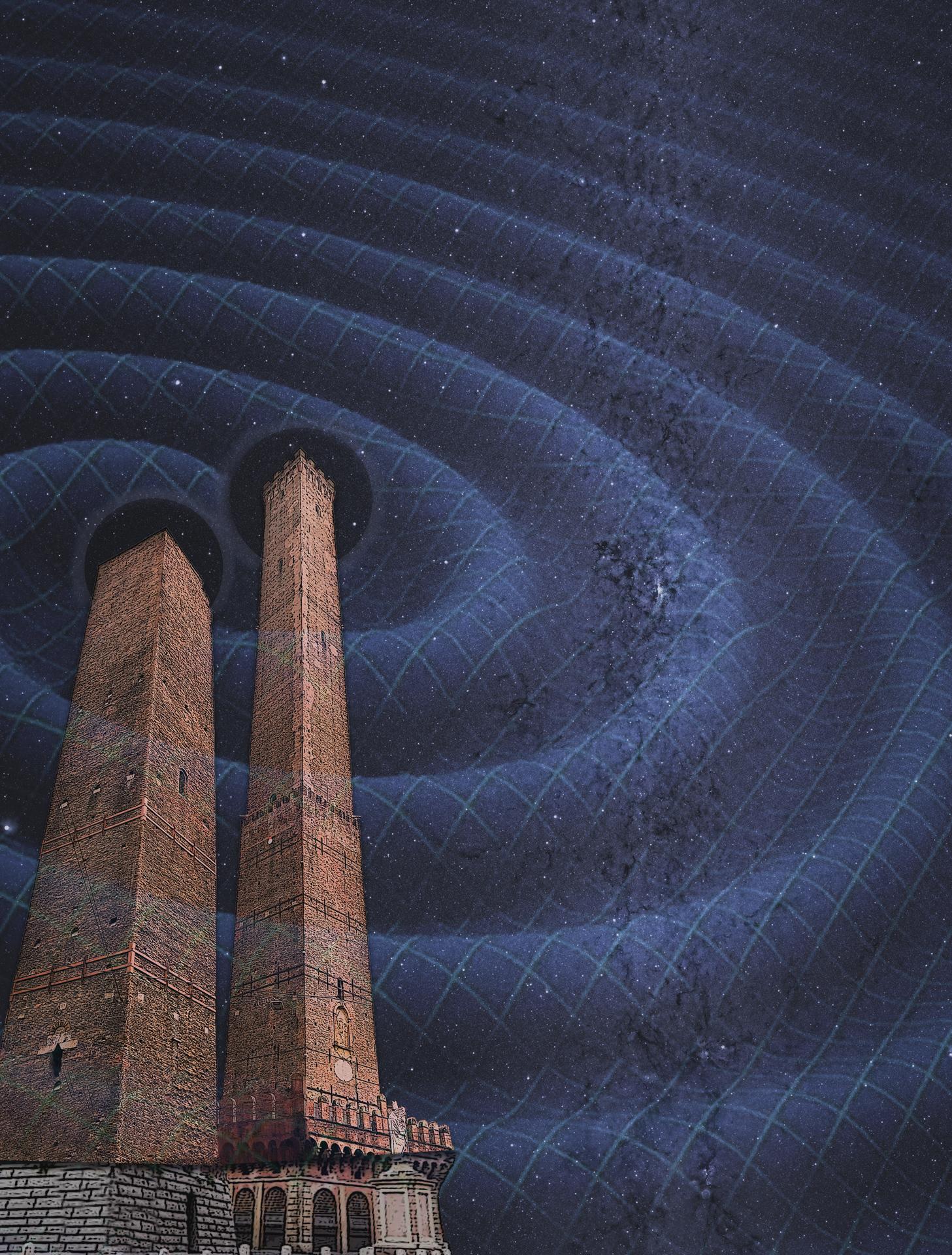 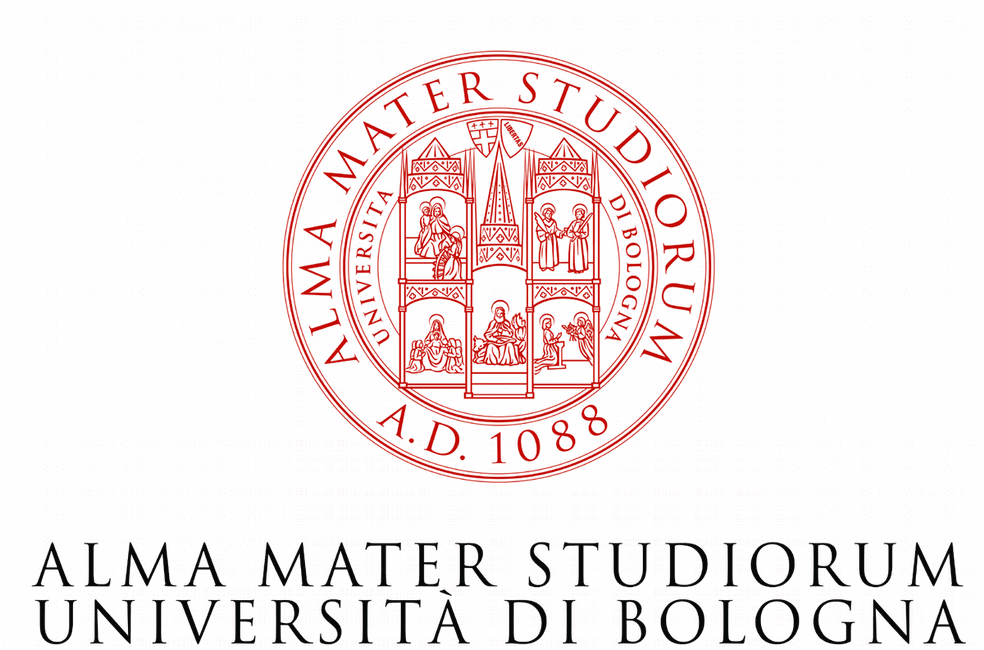 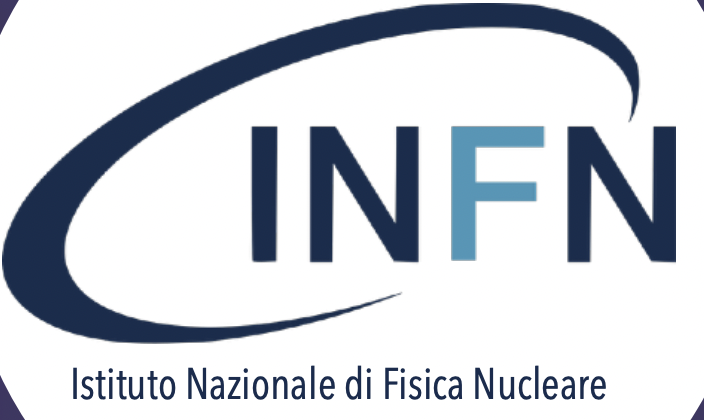 Proposal for ET Symposium 2025 in Bologna (Italy)
13th March 2024
7
ET Optical layout  Infrastructure layout
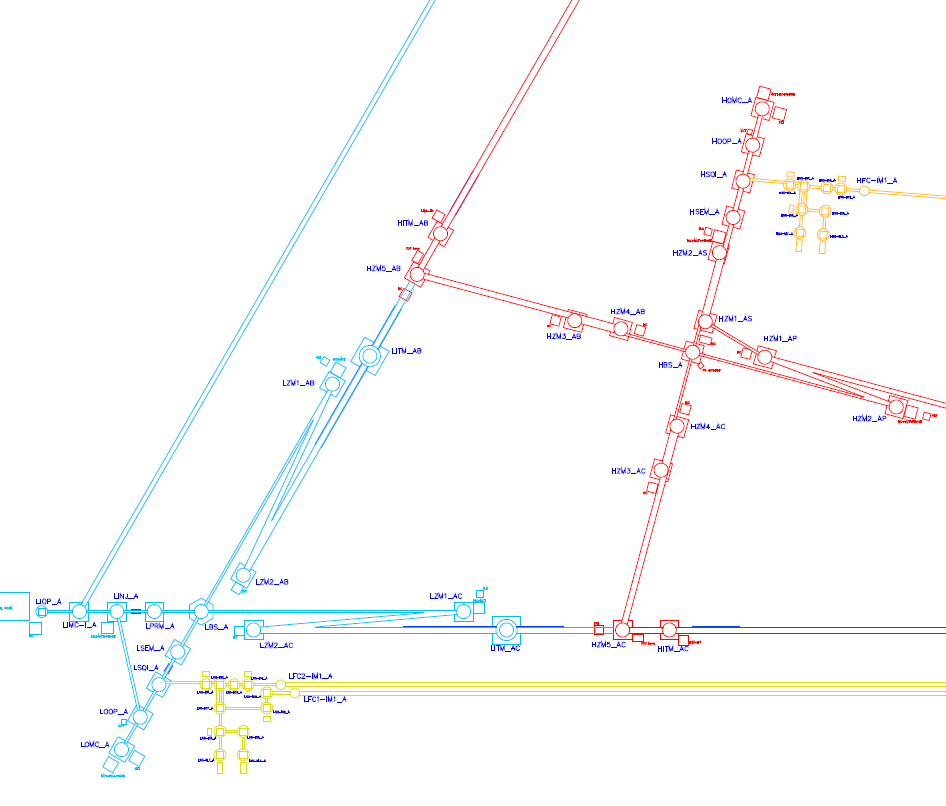 Baseline 10km Triangle: ET-0443A-24, 90 page document; ET-0368A-24 (Graphics)
2L-Option 15km: ET-0482A-24, preliminary pptx, 
document under development
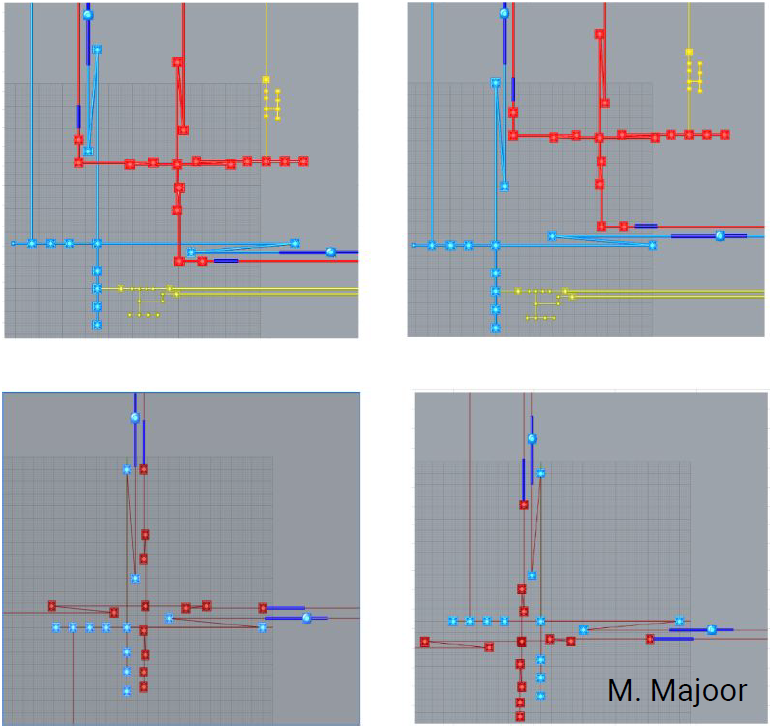 8
[Speaker Notes: The interferometer division had been charged by ETO to deliver an optical layout for the triangle and the L option.]
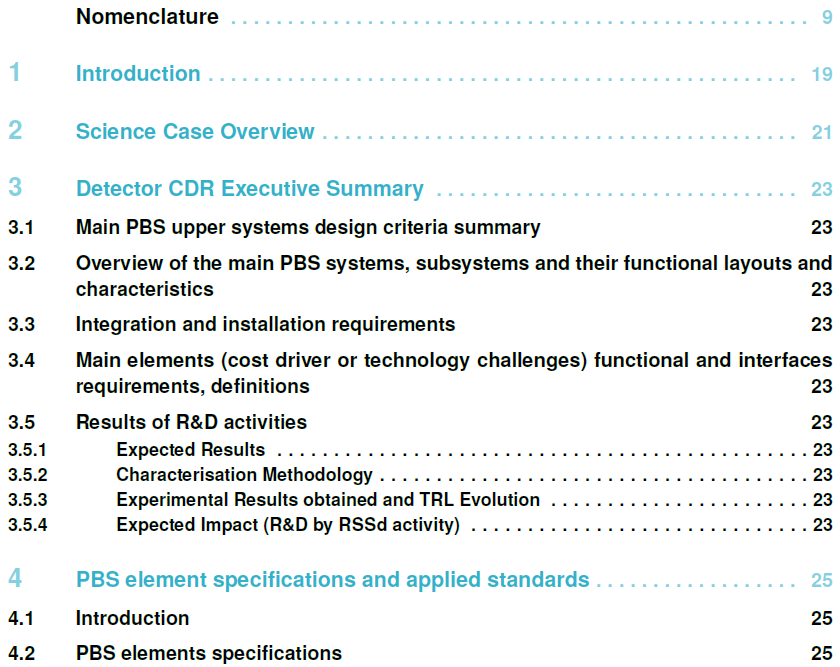 Detector TDR
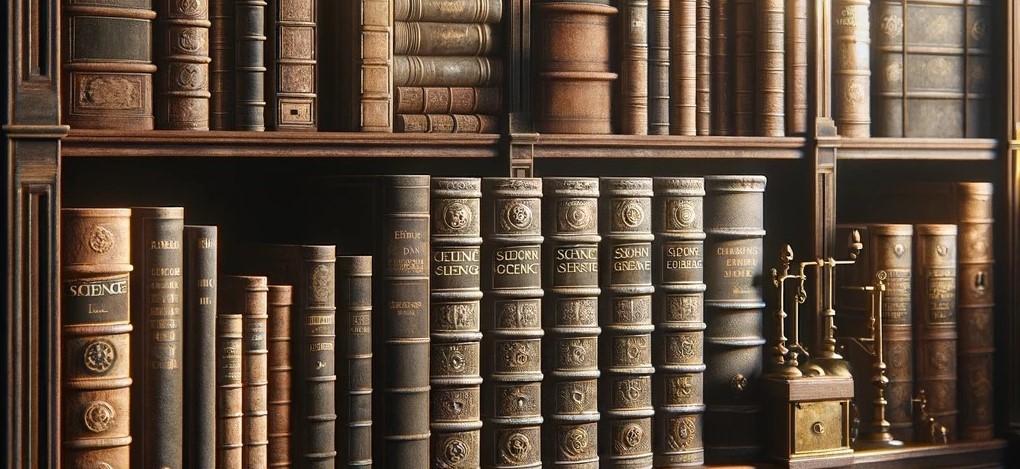 The activities and the path of the TDR have been described by the ETC management at the last ET symposium and the ET-PP Barcelona meeting in June.
The template of the TDR has been suggested by the ETO Project Office and the structure agreed upon in the regular bilateral meeting between EB/ED/PO chairs («Wednesday meetings»)
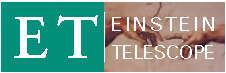 ET-0307A-24
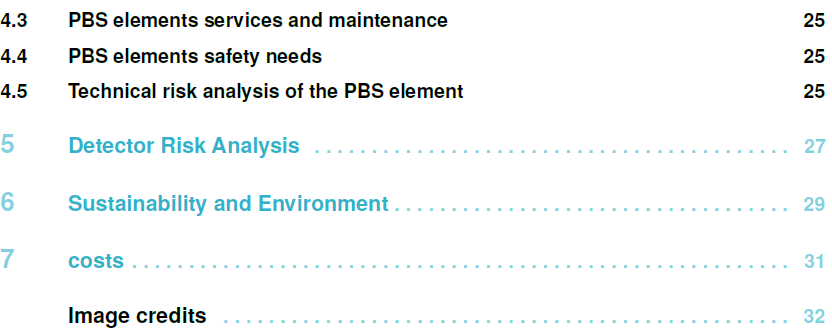 9